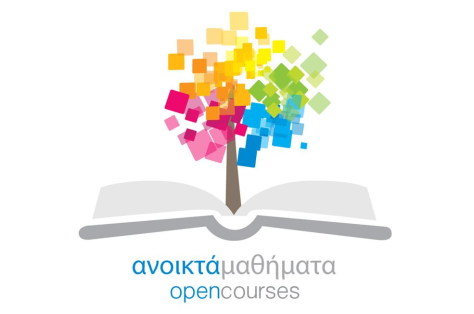 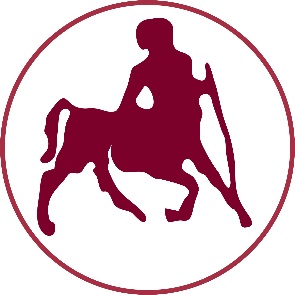 ΠΑΝΕΠΙΣΤΗΜΙΟ ΘΕΣΣΑΛΙΑΣ
Η Διδασκαλία της Πετοσφαίρισης
Ενότητα 4η: Οι δεξιότητες του αγώνα Βόλεϊ

Πατσιαούρας Αστέριος
Τμήμα Επιστήμης Φυσικής Αγωγής και Αθλητισμού
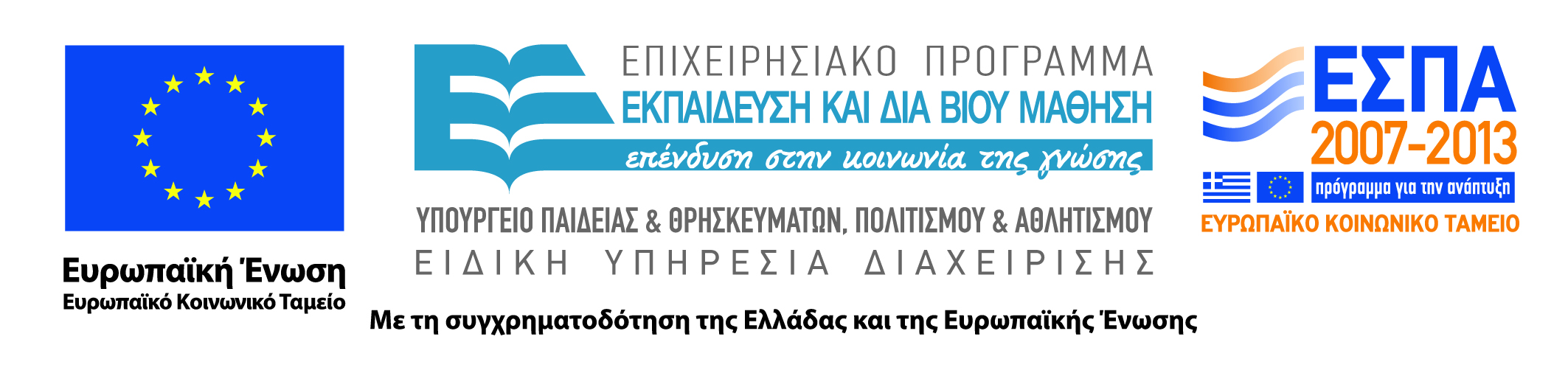 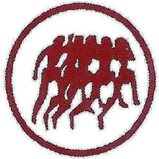 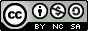 Άδειες Χρήσης
Το παρόν εκπαιδευτικό υλικό υπόκειται σε άδειες χρήσης Creative Commons. 
Για εκπαιδευτικό υλικό, όπως εικόνες, που υπόκειται σε άλλου τύπου άδειας χρήσης, η άδεια χρήσης αναφέρεται ρητώς.
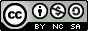 2
Χρηματοδότηση
Το παρόν εκπαιδευτικό υλικό έχει αναπτυχθεί στα πλαίσια του εκπαιδευτικού έργου του διδάσκοντα.
Το έργο «Ανοικτά Ακαδημαϊκά Μαθήματα Πανεπιστημίου Θεσσαλίας» έχει χρηματοδοτήσει μόνο τη αναδιαμόρφωση του εκπαιδευτικού υλικού. 
Το έργο υλοποιείται στο πλαίσιο του Επιχειρησιακού Προγράμματος «Εκπαίδευση και Δια Βίου Μάθηση» και συγχρηματοδοτείται από την Ευρωπαϊκή Ένωση (Ευρωπαϊκό Κοινωνικό Ταμείο) και από εθνικούς πόρους.
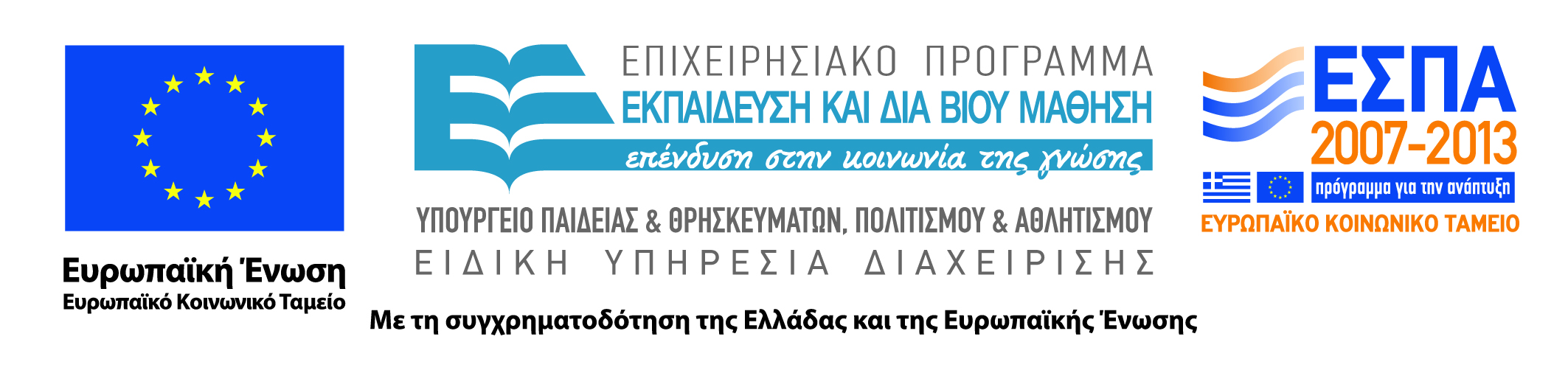 3
Σκοποί  ενότητας
Να αναλυθούν οι δεξιότητες που εμπλέκονται σε ένα αγώνα βόλεϊ και χρησιμοποιούνται από τους παίκτες μιας ομάδας.
4
Περιεχόμενα ενότητας
Τα βασικά στοιχεία που απαρτίζουν τις δεξιότητες των παικτών στο άθλημα του βόλεϊ, το σερβίς, η πάσα, η επίθεση, το μπλοκ, η άμυνα εδάφους, το φύλλο αγώνα, οι διαιτητές.
5
Tο σερβίς
Το σερβίς είναι η δεξιότητα με την οποία αρχίζει το παιχνίδι και κάθε αγωνιστικό επεισόδιο σε έναν αγώνα βόλεϊ
Το σερβίς εκτελείται πάντοτε από τον εκάστοτε παίκτη που βρίσκεται στη θέση 1 του γηπέδου
Ο παίκτης έχει δικαίωμα μέσα στο χρόνο των 8΄΄ να πετάξει τη μπάλα στον αέρα και να τη χτυπήσει με το ένα χέρι στέλνοντάς την στο αντίπαλο γήπεδο
Σε περίπτωση που ο παίκτης δεν καταφέρει να χτυπήσει την μπάλα ή παρέλθει ο χρόνος που αναφέρθηκε παραπάνω τότε η μπάλα αλλάζει κατοχή και σερβίρει ο αντίπαλος
6
Η υποδοχή του σερβίς
Η υποδοχή του σερβίς γίνεται από τους παίκτες της ομάδας που υποδέχεται την μπάλα χρησιμοποιώντας συγκεκριμένους σχηματισμούς μέσα στο γήπεδο.
Οι σχηματισμοί αυτοί (πενταμελής υποδοχή σε W, πενταμελής ή τετραμελής υποδοχή σε U) έχουν σκοπό να καλύψουν ικανοποιητικά ένα μεγάλο μέρος του γηπέδου 
Σκοπός της υποδοχής είναι να καλύψει τα κενά στο γήπεδο που αφήνει ο πασαδόρος της ομάδας που δεν συμμετέχει στην υποδοχή.
Χρησιμοποιούμε την υποδοχή W όταν το σερβίς του αντιπάλου έρχεται σε κοντινή ή μεσαία απόσταση από τον φιλέ, ενώ στα σερβίς που κατευθύνονται προς την τελική γραμμή του γηπέδου χρησιμοποιείται η υποδοχή σε U
7
Η υποδοχή του σερβίς
Οι σχηματισμοί της υποδοχής του σερβίς (πενταμελής υποδοχή σε W, πενταμελής ή τετραμελής υποδοχή σε U) χρησιμοποιούνται από αρχαρίους και σε αναπτυξιακές ηλικίες
Σκοπός των σχηματισμών υποδοχής του σερβίς είναι οι παίκτες να στείλουν την μπάλα όσο το δυνατόν καλύτερα στον πασαδόρο της ομάδας που δεν συμμετέχει στην υποδοχή του σερβίς
8
Η πάσα με δάχτυλα από πάνω
Η πάσα με δάχτυλα χρησιμοποιείται κυρίως από τον πασαδόρο για να μεταβιβάσει την μπάλα με ακρίβεια προς κάποιον επιθετικό της ομάδας του.
Η πάσα με δάχτυλα μπορεί να χρησιμοποιηθεί και από τους άλλους παίκτες της ομάδας όταν αμύνονται σε μια εύκολη μπαλιά του αντιπάλου ή στην υποδοχή του σερβίς σε ένα εύκολο και αδύναμο σερβίς.
Η πάσα του πασαδόρου αποτελεί τη δεύτερη επαφή της ομάδας με τη μπάλα.
Συνολικά σε ένα αγωνιστικό επεισόδιο, σε μια φάση σε έναν αγώνα μια ομάδα μπορεί να πραγματοποιήσει 3 επαφές που αυξάνονται σε 4 αν η μπάλα μετά από καρφί ή επιθετική ενέργεια του αντιπάλου ακουμπήσει πρώτα στο μπλοκ.
9
Η επίθεση
Ως επίθεση ορίζετε η ενέργεια που κάνουν οι παίκτες, είτε της επιθετικής, είτε της αμυντικής ζώνης που σκοπό έχουν την κατάκτηση ενός πόντου.
Η επίθεση είναι από τις πιο εντυπωσιακές ενέργειες στο βόλεϊ.
Διακρίνουμε 2 διαφορετικά είδη επίθεσης: α) την  επίθεση μετά από υποδοχή του σερβίς και β) την επίθεση μετά από άμυνα του μπλοκ ή άμυνα εδάφους που ονομάζεται αντεπίθεση.
10
Το μπλοκ
Το μπλοκ είναι η ενέργεια εκείνη που γίνεται από τους παίκτες της επιθετικής ζώνης που σκοπό έχει να σταματήσει την επιθετική ενέργεια του αντιπάλου πριν περάσει η μπάλα στο δικό τους γήπεδο.
Το μπλοκ  είναι η μοναδική ενέργεια που επιτρέπεται από τον κανονισμό τα χέρια ενός παίκτη να περάσουν στο αντίπαλο γήπεδο και να ακουμπήσουν την μπάλα χωρίς να σφυρίξει παράβαση ο διαιτητής.
Το μπλοκ διαχωρίζεται ανάλογα με τον αριθμό των παικτών που συμμετέχουν σε αυτό σε: α) μονό, β) διπλό, γ) τριπλό.
Το μπλοκ επίσης διαχωρίζεται και ανάλογα με την τεχνική των χεριών πάνω στην μπάλα σε: α) παθητικό μπλοκ όπου λυγίζουν  οι καρποί των χεριών προς τα πίσω και αναπηδά η μπάλα πάνω τους έτσι ώστε ευκολότερα να μπορέσει να βγάλει την μπάλα ένας παίκτης της άμυνας εδάφους, β) ενεργητικό μπλοκ όπου οι παίκτες έχοντας λυγισμένους τους καρπούς στέλνουν την μπάλα στο αντίπαλο γήπεδο και κερδίζουν πόντο.
11
Η άμυνα εδάφους
Η άμυνα εδάφους χρησιμοποιείται από τους παίκτες της ομάδας που δεν συμμετέχουν στο μπλοκ με σκοπό να μην αφήσουν την μπάλα να καταλήξει στο έδαφος και χάσουν τον πόντο.
Ο απώτερος σκοπός της άμυνας εδάφους είναι να συνεχιστεί το παιχνίδι και να πραγματοποιήσουν μια αντεπίθεση.
Η πιο συνηθισμένη τεχνική άμυνας γίνεται με τους πήχεις των χεριών (μανσέτα) με το ένα ή με δύο χέρια.
12
ΠΡΩΤΟΚΟΛΛΟ ΑΓΩΝΑ,ΣΦΑΛΜΑΤΑ ΚΑΙ ΔΙΑΙΤΗΤΕΣ
Το πρωτόκολλο του αγώνα είναι το φύλλο αγώνα όπου καταγράφονται οι παίκτες, οι προπονητές, οι πόντοι, οι αλλαγές, τα σφάλματα και τα σετ του αγώνα 
Τον αγώνα διευθύνουν 2 διαιτητές και 4 επόπτες γραμμών σε παιχνίδια FIVB, CEV Εθνικών ομάδων κλπ.:
Ο πρώτος διαιτητής κάθεται σε μια σκάλα στην κεντρική γραμμή στο ύψος του φιλέ απέναντι ακριβώς από την γραμματεία και είναι αυτός που διευθύνει το παιχνίδι και οι αποφάσεις του έχουν δεσμευτικό χαρακτήρα για τις ομάδες.
Ο δεύτερος διαιτητής  είναι ο βοηθός του πρώτου διαιτητή και έχει κυρίως συμβουλευτικό ρόλο, ελέγχει τις γραμμές και τις παραβάσεις στις περιστροφές των παικτών των ομάδων κλπ.
Οι διαιτητές ελέγχουν το σκορ, σφυρίζουν τα σφάλματα κανονισμών που κάνουν οι παίκτες κατά τη διάρκεια του αγώνα και γενικά είναι υπεύθυνοι για την ομαλή διεξαγωγή του αγώνα.
Οι επόπτες γραμμών ελέγχουν τις παραβάσεις των γραμμών κατά το σερβίς, τα άουτ και συμβουλεύουν τον 1ο διαιτητή για το μπλοκ άουτ χωρίς οι αποφάσεις τους να έχουν δεσμευτικό χαρακτήρα.
13
Βιβλιογραφία
Ζέτου, Ε., Χαριτωνίδης, Κ. (2001). Η διδασκαλία της Πετοσφαίρισης. Τόμος Ι University Studio press.
Ζέτου, Ε., Χαριτωνίδης, Κ. (2002). Η διδασκαλία της Πετοσφαίρισης. Τόμος IΙ University Studio press.
Papageorgiou , A., Spitzley, W. (1994). Handbuch fuer Volleyball.
Πατσιαούρας Α. (2006). Πετοσφαίριση. Θεωρία, τεχνική, μεθοδολογία, ειδική διδακτική & κανονισμοί. ΑΣΕΠ, κλάδος Φυσικής Αγωγής. Εκδόσεις ΣΑΛΤΟ, Θεσσαλονίκη.
14
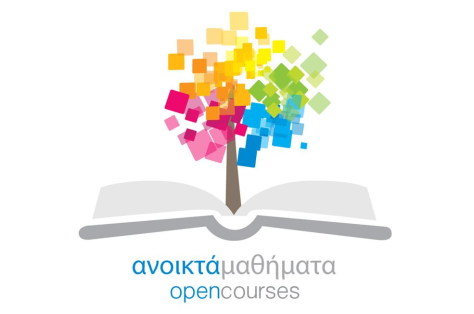 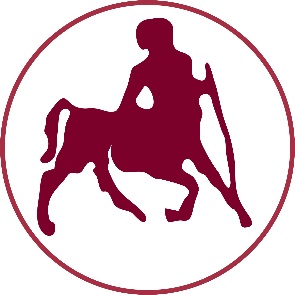 ΠΑΝΕΠΙΣΤΗΜΙΟ ΘΕΣΣΑΛΙΑΣ
Τέλος Ενότητας
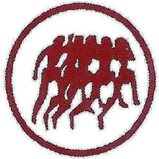 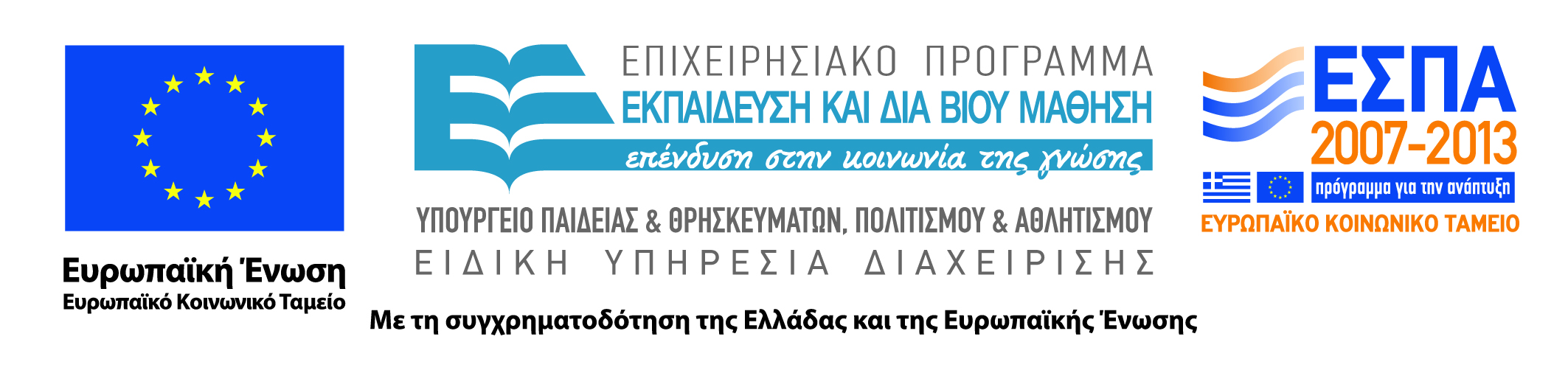 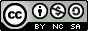